施設案内（食堂）
施設案内（食堂）
施設案内（食堂）
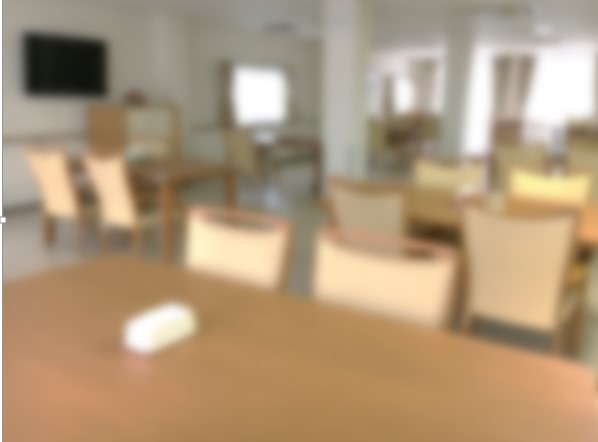 食堂・喫茶「〇〇〇〇」
場所：〇〇〇〇〇
営業時間
画像を貼り付けてください